ООО «ФАН ФЛАЙТ»
Министерством промышленности и торговли Российской федерации компании ООО «ФАН ФЛАЙТ» выдана ЛИЦЕНЗИЯ №13278-АТ на право осуществления разработки, производства, испытания летательных аппаратов.
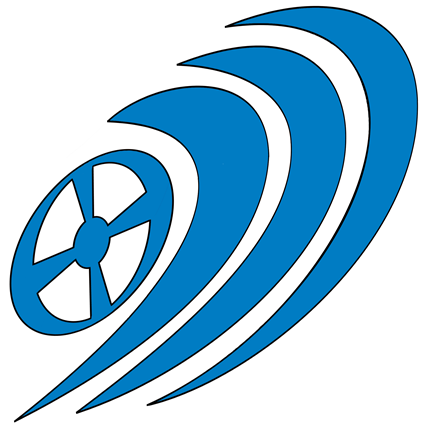 Направление прикладных работ:
Беспилотные летательные аппараты вертикального взлета и посадки (БПЛА ВВП) вентиляторного типа
Вентиляторные движители и подъёмно-движительные комплексы ЛА, вертолетов, БПЛА, аппаратов на воздушной подушке, экранопланов
Подводные беспилотные аппараты
Системы охлаждения силовых установок  самолетов, вертолетов, колесной и гусиничной техники, локомотивов
Направление прикладных работ:
Системы жизнеобеспечения и терморегулирования летательных аппаратов и пилотируемых космических аппаратов
Проветривание шахт, автомобильных туннелей, метрополитенов
Тягодутьевые машины энергоблоков тепловых электростанций
Аппараты воздушного охлаждения и градирни
Газодинамические лазеры, промышленная вентиляция, промышленные технологические системы
Компактные компоновки вентиляторов 
Пылезащитные устройства мультициклонного типа
Ветроэнергетические установки диффузорного типа
Малошумные высоконагруженные вентиляторы – движители дозвуковых летательных аппаратов и судов
для создания силы  тяги
для создания подъемной силы 
для создания управляющих сил
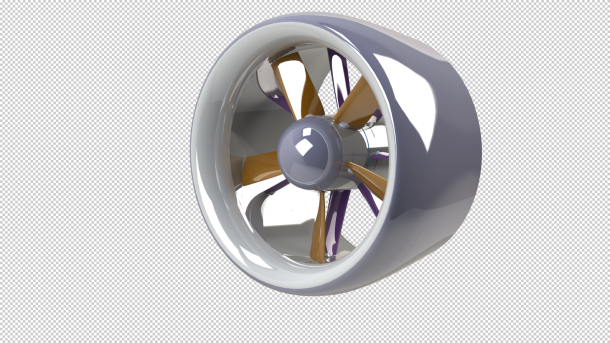 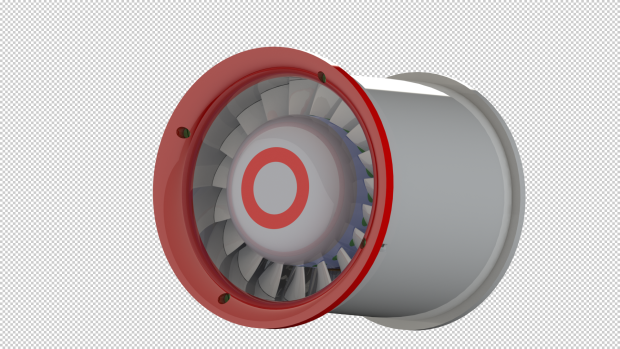 Область применения:
В аппаратах  на  воздушной подушке и летательных аппаратах различных типов  (самолетах, вертолетах, экранопланах, дирижаблях, беспилотных летательных аппаратах, подводных беспилотных аппаратах и т.п.).
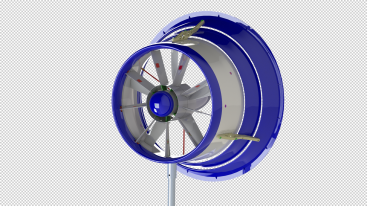 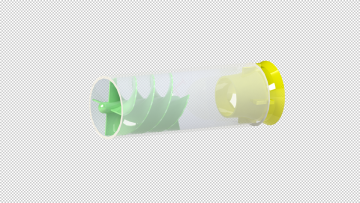 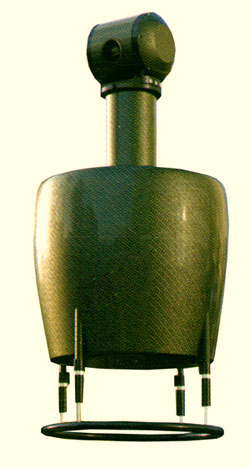 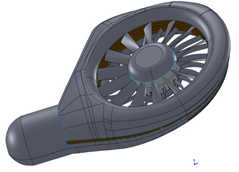 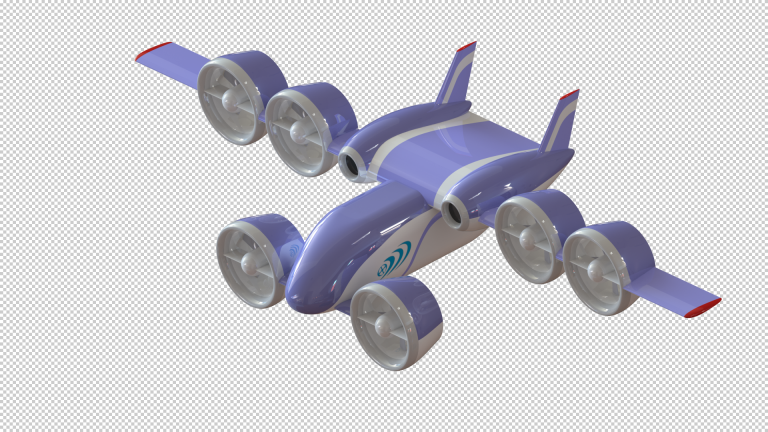 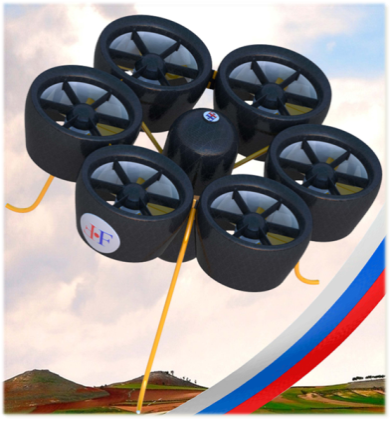 движитель дозвуковых летательных аппаратов и судов
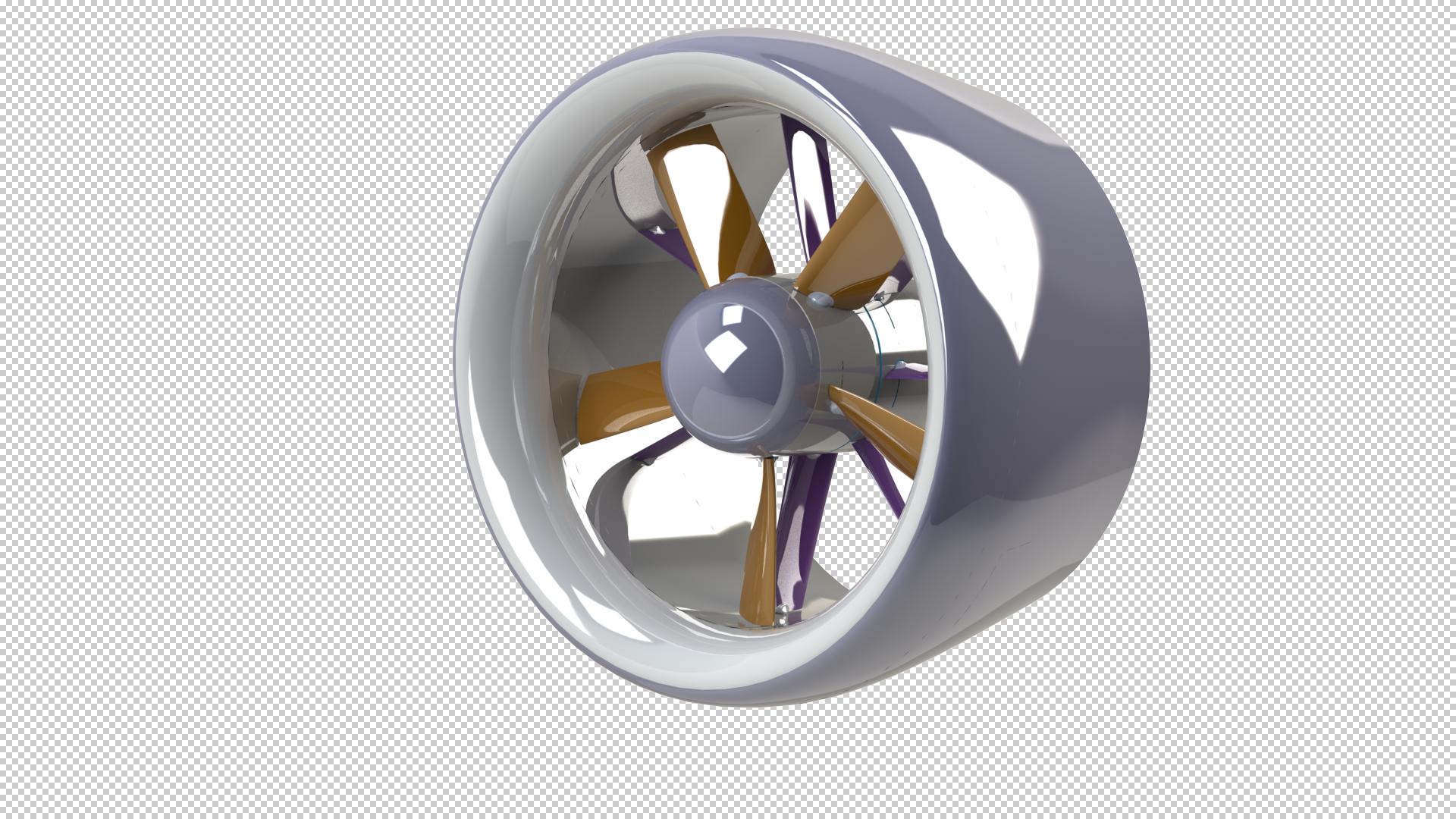 Малошумный высоконагруженный вентилятор
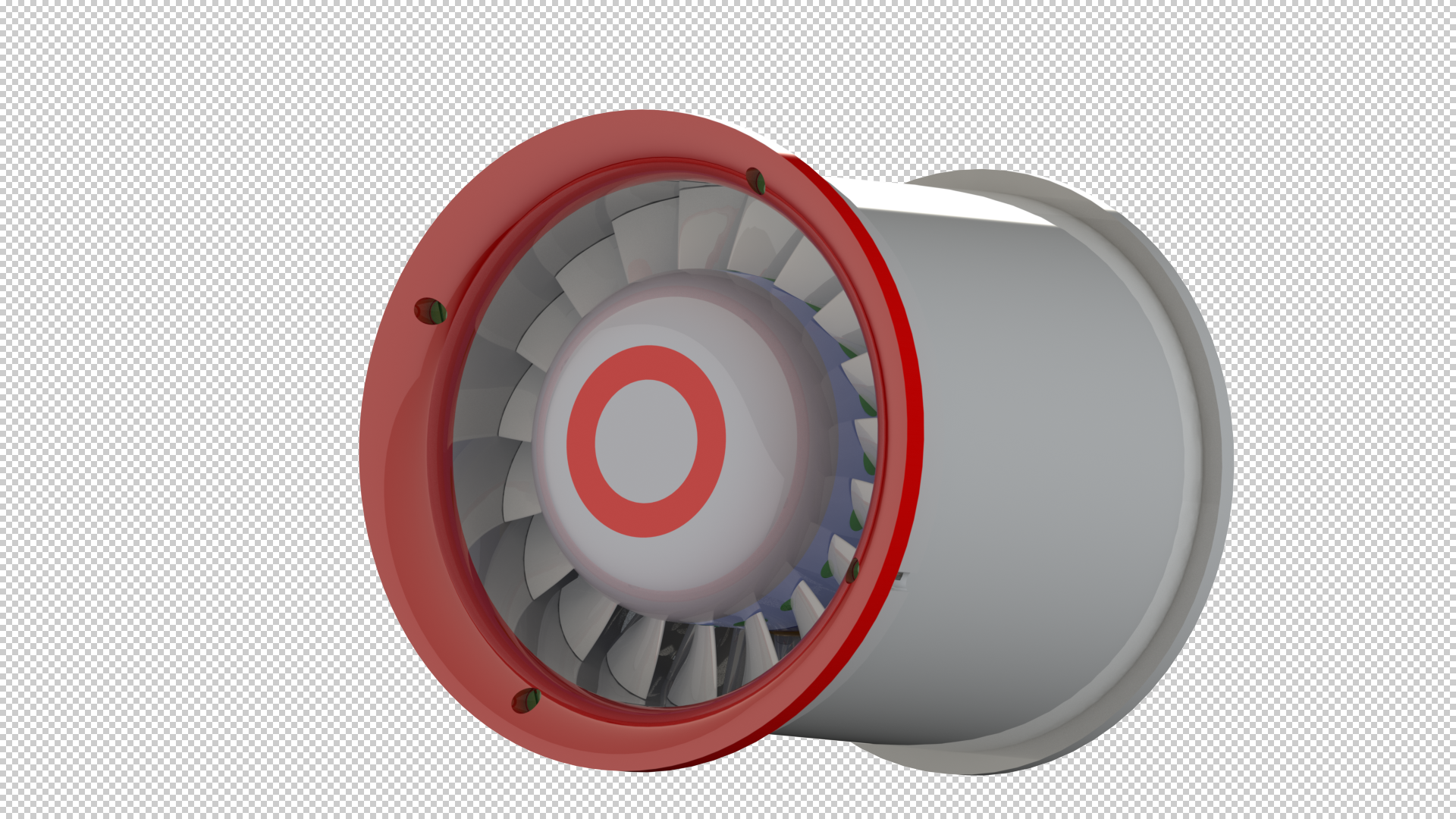 Системы охлаждения
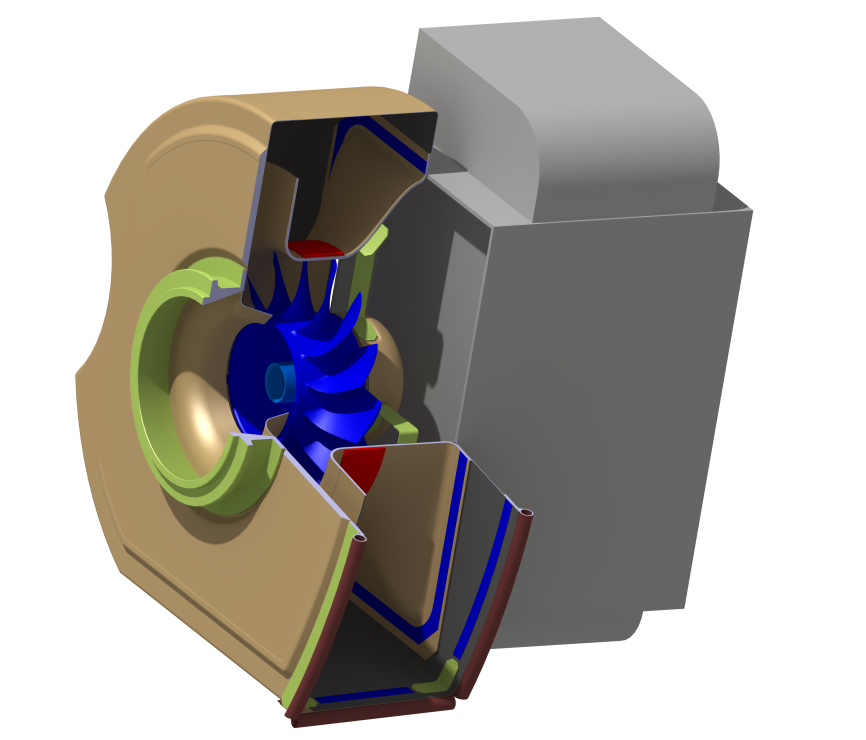 Аэродинамический расчет высокоэффективных (до 88% КПД) систем охлаждения, включающий:

Профилировку лопаточных венцов
Учет сети воздуховодов перед и за лопаточной системой
Учет наличия теплообменника
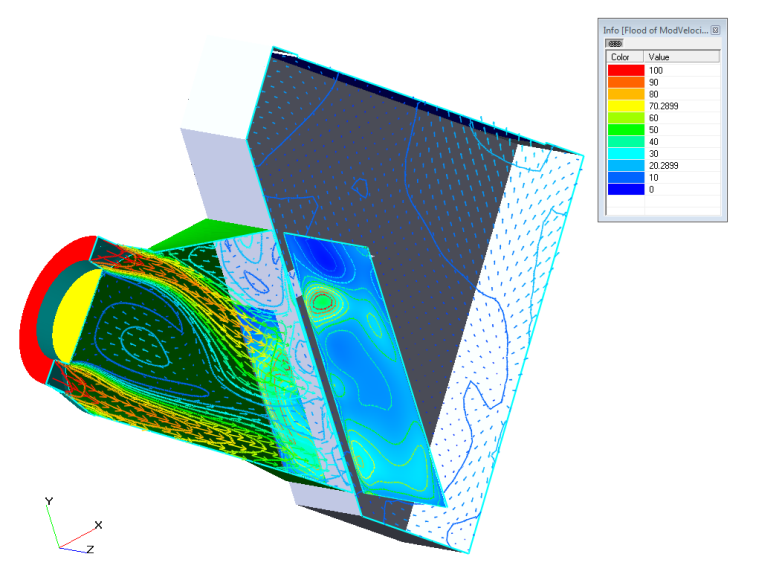 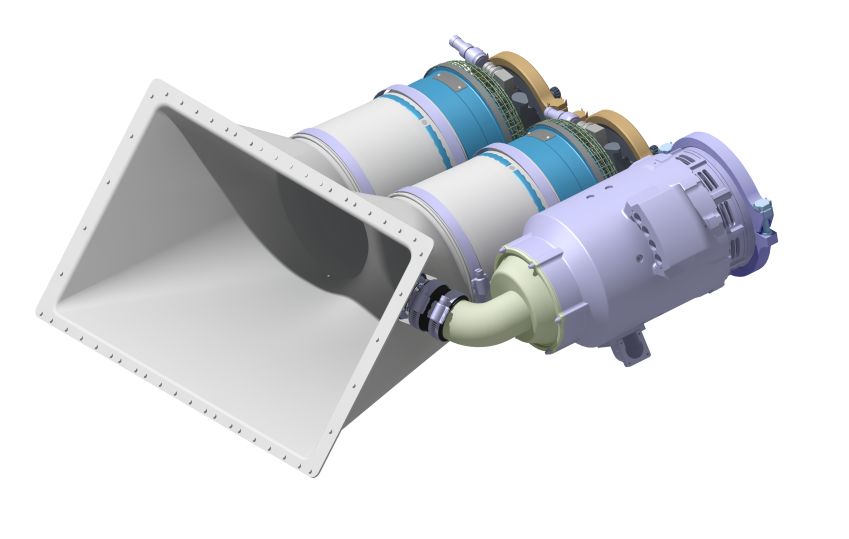 Высокоэффективные компактные вентиляторные установки 
для нагнетательных комплексов аппаратов на воздушной подушке, систем кондиционирования, систем охлаждения двигателей и электрооборудования
Новые аэродинамические компоновки отличаются от традиционных высокой энергетической эффективностью, в 1.5 – 2.5 раза меньшими габаритами и высокой устойчивостью к влиянию загромождения потока, характерного для моторных отсеков различных транспортных средств (вертолетов, автомобилей, тракторов, локомотивов и т.п.), систем кондиционирования и жизнеобеспечения. Это позволяет по новому подойти к формированию воздушного тракта соответствующих систем, существенно повысить их эффективность, повысить плотность компоновки моторных отсеков и снизить уровень шума.
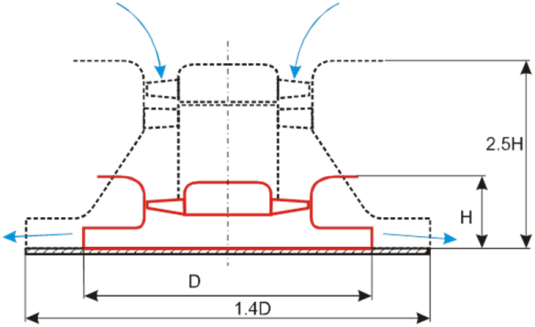 Сопоставление габаритов высокоэффективной  вентиляторной установки по традиционной и новой компактной аэродинамическим схемам при равных аэродинамических параметрах.
Реализованные проекты
Вентиляторные установки и воздушные тракты систем охлаждения силовых установок современных вертолетов
Система охлаждения тяжелого промышленного трактора  Т–800
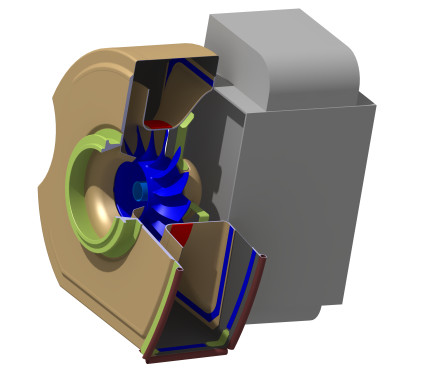 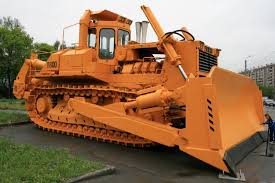 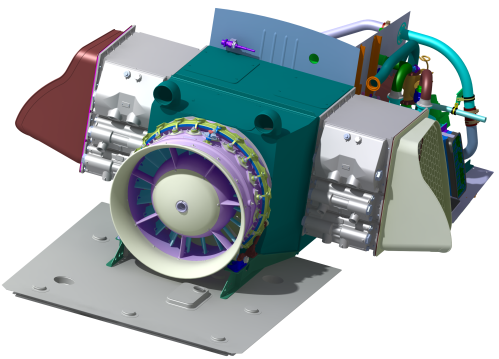 БЕСПИЛОТНОЕ ВОЗДУШНОЕ СУДНО ВЕРТИКАЛЬНОГО ВЗЛЁТА И 
          ПОСАДКИ ВЕНТИЛЯТОРНОГО ТИПА  (БВС ВВП ВТ)
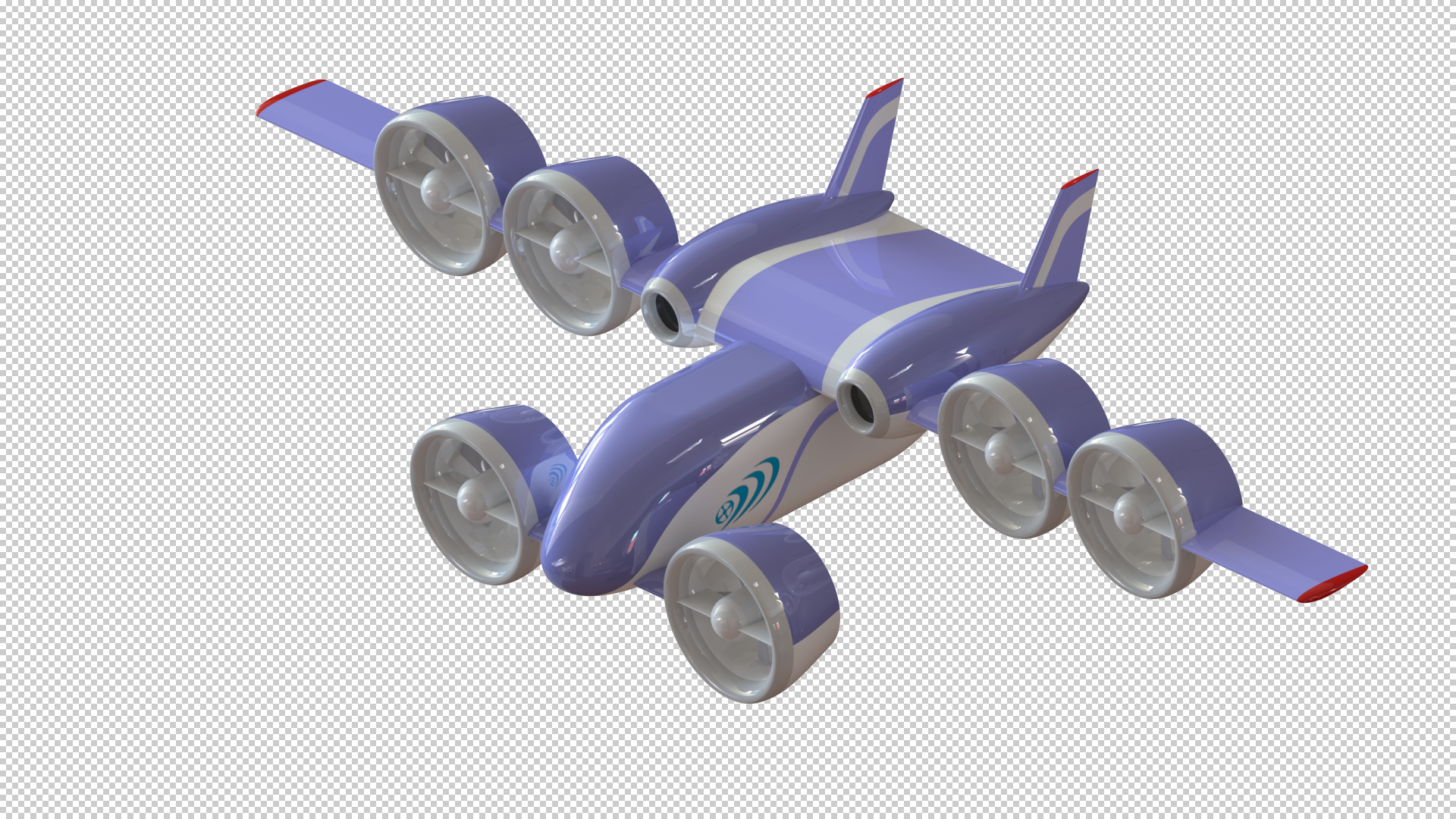 ДИФФУЗОРНАЯ ВЕТРОЭНЕРГЕТИЧЕСКАЯ УСТАНОВКА
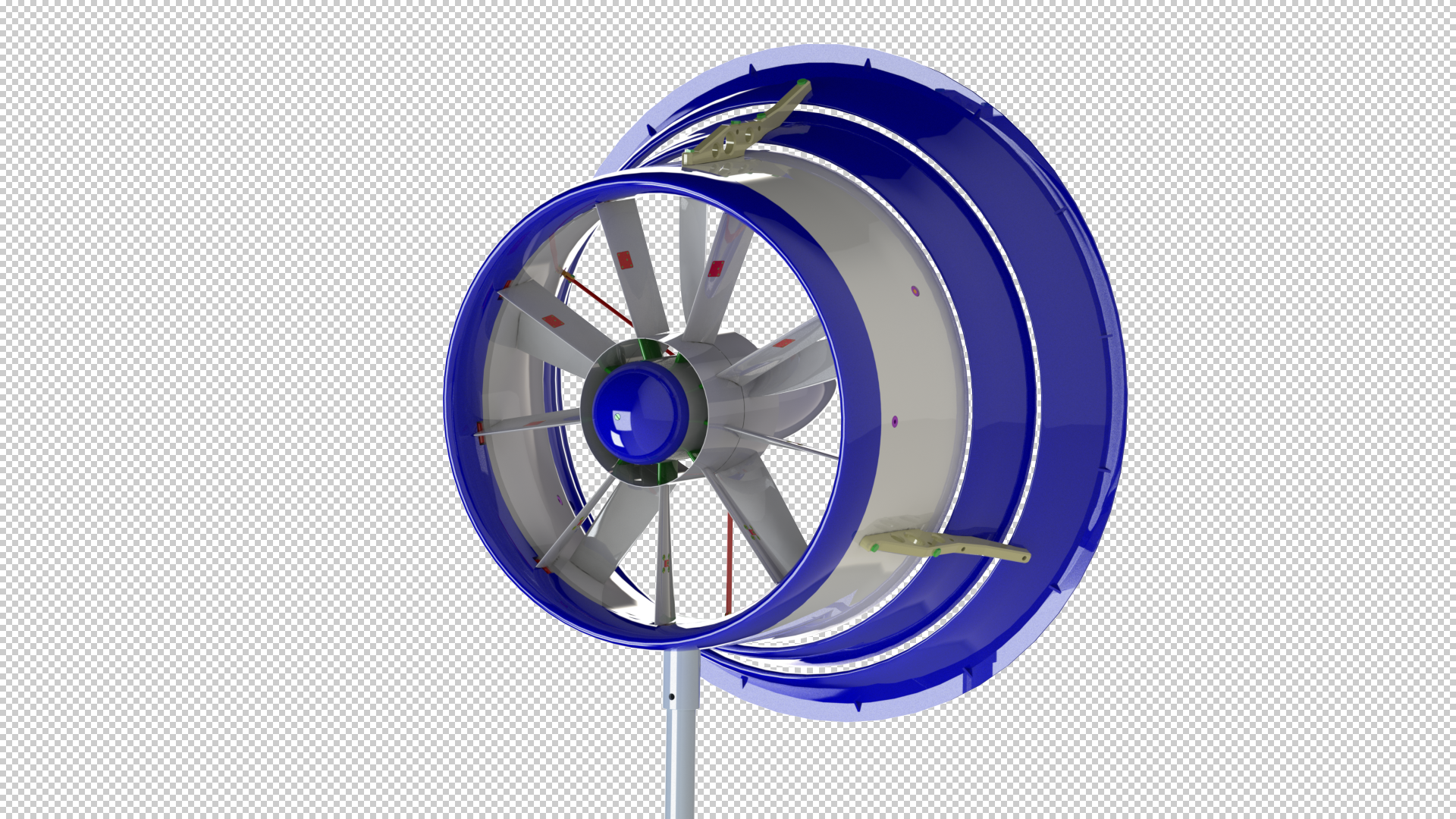 ЯЧЕЙКА ЦИКЛОННОГО ТИПА 
ДЛЯ МУЛЬТИЦИКЛОННОГОПЫЛЕЗАЩИТНОГО УСТРОЙСТВА (ПЗУ)
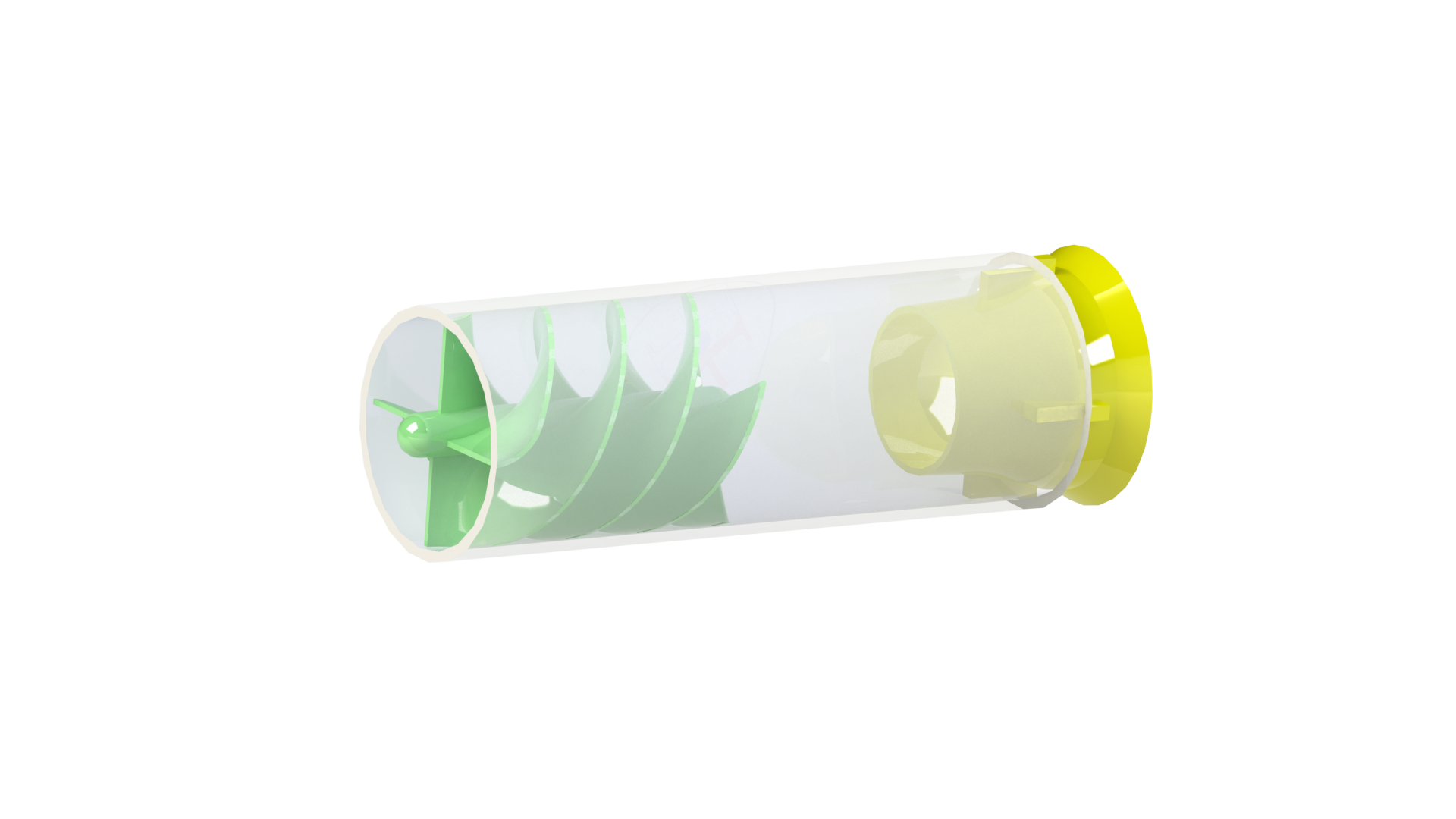 ООО «ФАН ФЛАЙТ»
Юридический адрес:
121096, г. Москва, ул. Олеко Дундича,
д.19/15, кв. 53, пом.6, ком. Г, г, 1-4
 
Контакты:
e-mail:fanflight@gmail.com
                 fanflight2013@yandex.ru
Сайт:   www.fanflight.ru 

Генеральный директор: 
Онин Александр Юрьевич
Тел: +7 (965) 258-69-89

Научный руководитель – главный конструктор:
Митрофович Виктор Владимирович
Тел: +7 (916) 981-44-23
Зам. генерального директора
Тарасенко Михаил Михайлович
Тел.: +7 (926) 721-73-21